1
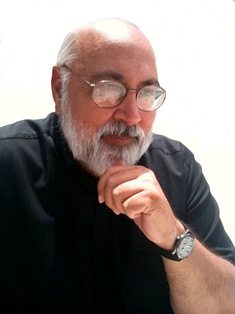 MDO 10-01-2017
Jos Karssies
Career Story Interview (van Mark Savickas)
[Speaker Notes: DIA 1: Openingsdia
Deze dia wordt gebruikt als openingsdia en bevat drie tekstvelden:
Naam van de presentatie
Naam van de spreker
Naam van de organisatie/studievereniging]
2
Wat is je motto?
Wat zeg je tegen vrienden, (mede)studenten of klanten om ze vooruit te helpen. Schrijf het op in de wolk.
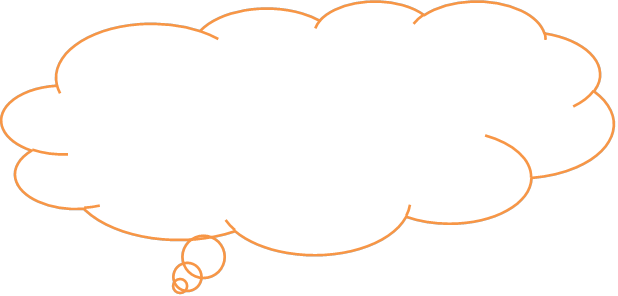 3
Wie is Mark Savickas?
Psycholoog
1977 ass. Prof. - Norteast Ohio Med. Univ. (NEOMED)
1984 Prof. Beh. Sciences (Guidance + Counseling)  
APA – Internat. Lifetime Achievement Award
In the editorial board of 22 scholarly journals
Vindt zichzelf meer man van praktijk dan theoreticus
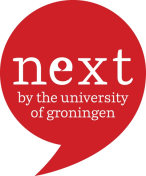 [Speaker Notes: DIA 2: Wat is NEXT?
Deze dia geeft de visie van NEXT weer. Dat dat NEXt door <ga naar dia 3>]
4
Zijn ideeën
Career Construction Theory: Bij transities zoeken naar zingeving en samenhang en het integreren van nieuwe ervaringen

Career Story / Live Design:Iedereen werkt in leven en loopbaan een persoonlijk thema uit.  Continuïteit  verandering / aanpassing
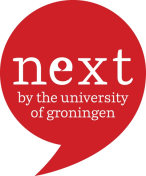 [Speaker Notes: DIA 2: Wat is NEXT?
Deze dia geeft de visie van NEXT weer. Dat dat NEXt door <ga naar dia 3>]
5
3 Career-paradisma’s
Vocational guidance	 - Scores
Career education	 - Stages
Live Design Counseling	 - Stories
6
Career Story Interview
Vijf componenten:- startvraag: Hoe kan ik je van dienst zijn?1. Motto(‘s):  	- “kan op een tegeltje”2. Favoriete verhaal: 	- script3. Jeugdhelden: 	- “Wie bewonderde jij toen je 6 was?”4. Interesses/waarden: 	- tijdschriften, tv/film, hobbies  5. Vroege herinneringen: 	- krantenkop

Terugkerende vragen: Wat heeft dit met jou te maken                                         en met hulpvraag
[Speaker Notes: DIA 2: Wat is NEXT?
Deze dia geeft de visie van NEXT weer. Dat dat NEXt door <ga naar dia 3>]
7
Oefening favoriet verhaal
Wat is de essentie
Wat heeft het met jou te maken?
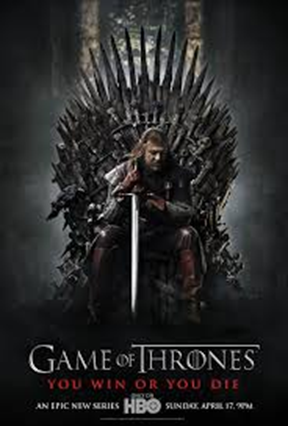 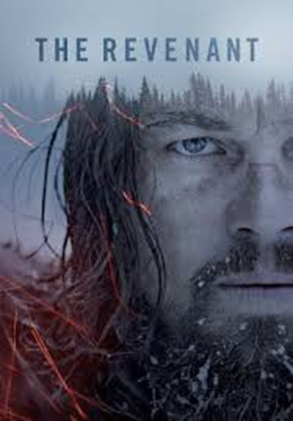 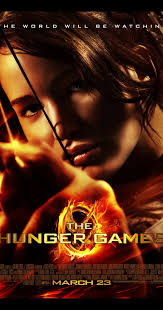 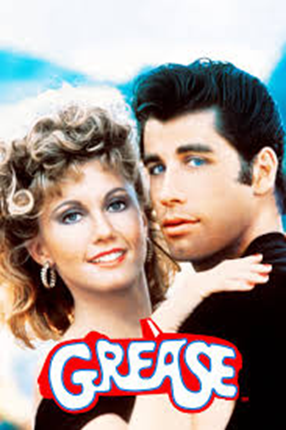 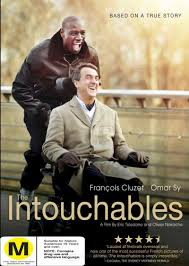 8
Levensportret
Uitwerking van het interview met interpretaties van de counsellor.
Welke ontwikkeling is herkenbaar?
Hoe hebben je helden model gestaan?
Welke setting past bij je interesses ? waarden?
Wat zegt het script over je hulpvraag?
Welke stap volgt uit het motto?
9
Nog een keer Savickas
https://www.youtube.com/watch?v=ujM3JCA8j-E

35 – 38 :           Visie en rol van de counselor
45.30 – 49.30: uitleg van zijn mMethode
50 - 55:              Voorbeeld (met interpretaties uit interview)